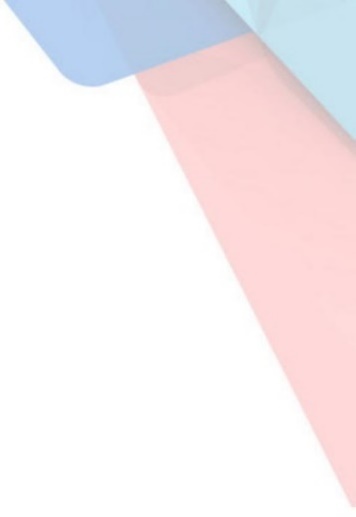 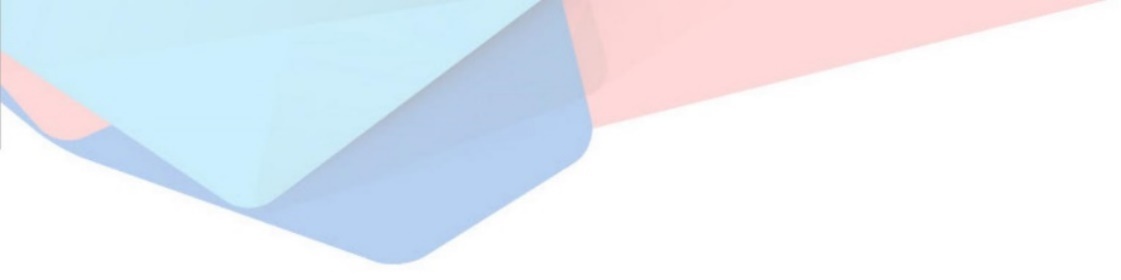 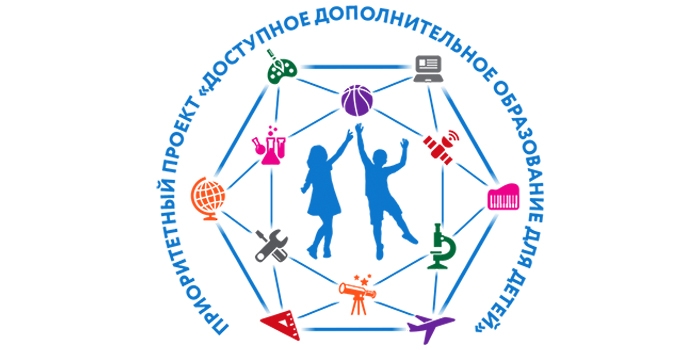 РЕАЛИЗАЦИЯ ПРИОРИТЕТНОГО ПРОЕКТА 
«ДОСТУПНОЕ ДОПОЛНИТЕЛЬНОЕ ОБРАЗОВАНИЕ ДЛЯ ДЕТЕЙ» 
В ПЕРМСКОМ КРАЕ
Жадаев Дмитрий Николаевич

начальник управления дополнительного образования, воспитания 
и молодежной политики Министерства образования и науки Пермского края
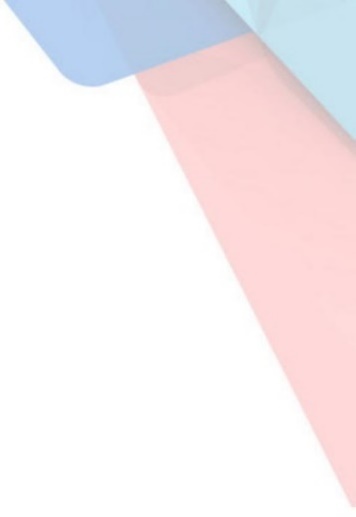 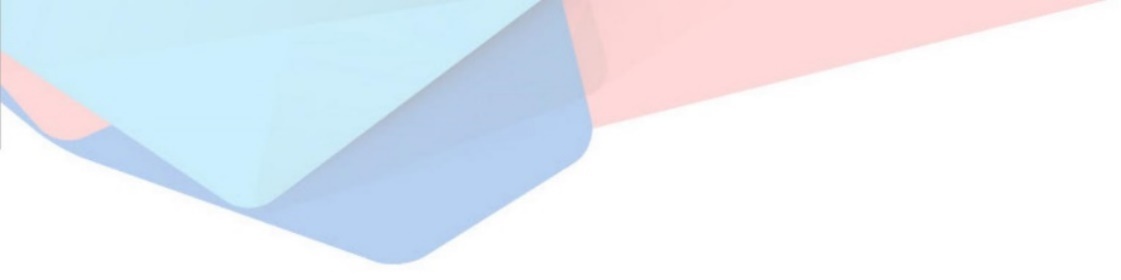 ЦЕЛЬ ПРОЕКТА:
создание в Пермском крае конкурентоспособной системы дополнительного образования детей, соответствующей интересам детей и их родителей, региональным особенностям и потребностям социально-экономического и технологического развития региона
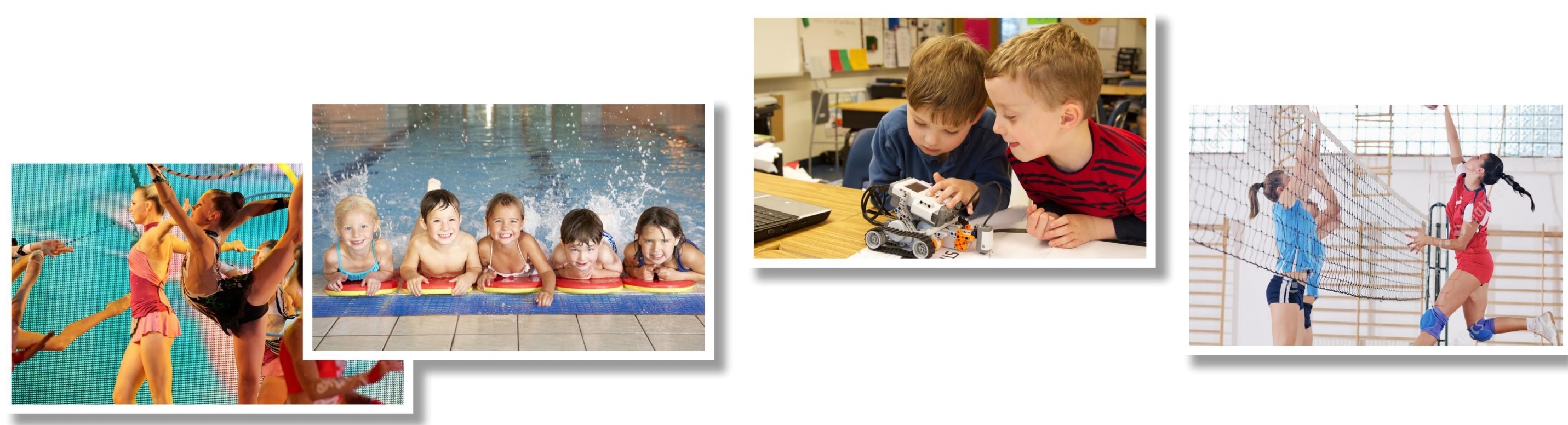 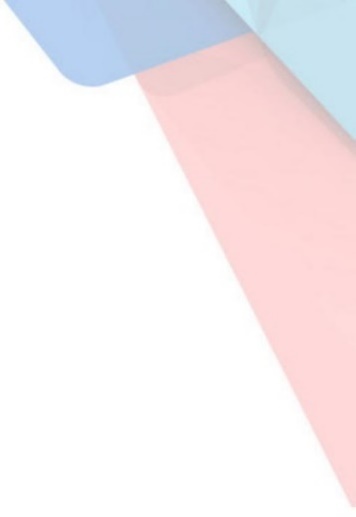 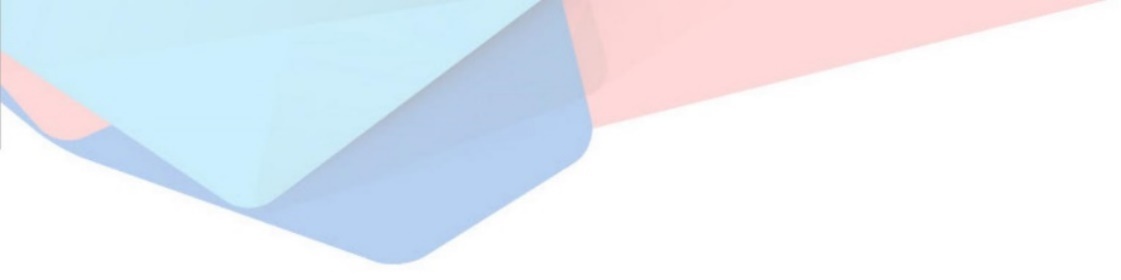 В ЧЕМ ПРЕИМУЩЕСТВО?
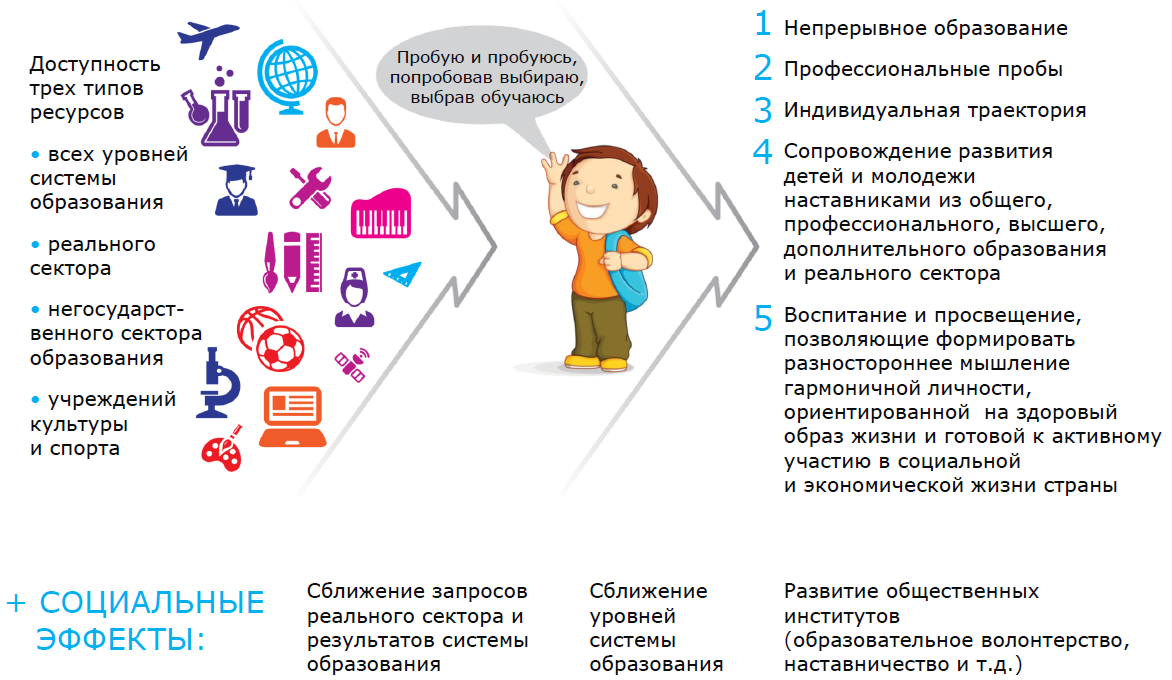 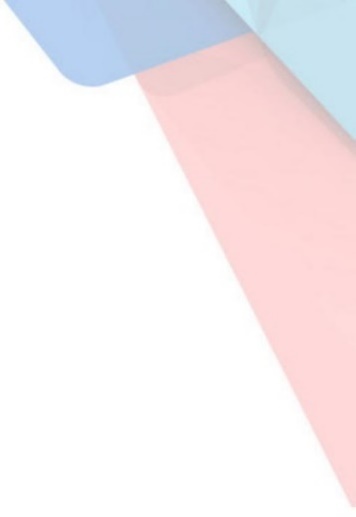 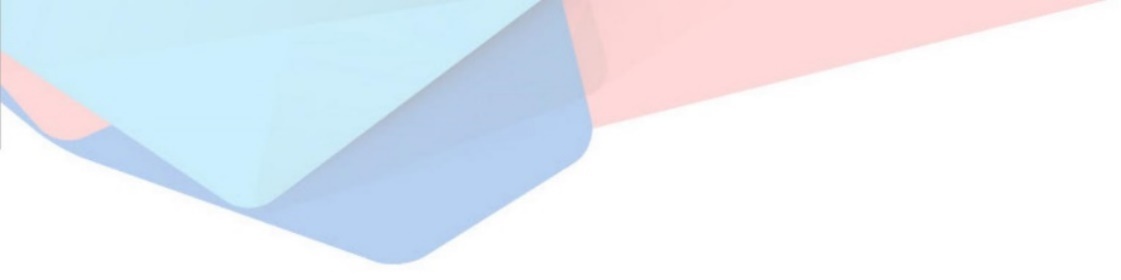 УЧАСТНИКИ ПРОЕКТА
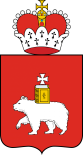 Министерство образования и науки Пермского края
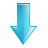 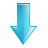 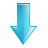 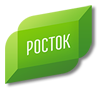 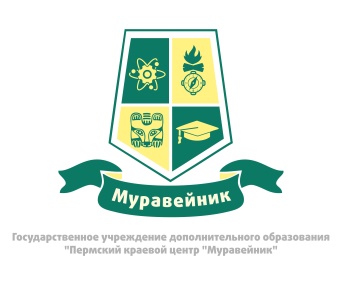 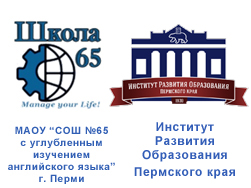 Пермский краевой центр
«Муравейник»
Институт развития образования
Пермского края
Центр художественного образования «Росток»
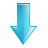 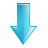 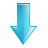 Муниципальные районы (городские округа): органы, 
осуществляющие управление в сфере образования
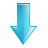 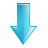 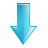 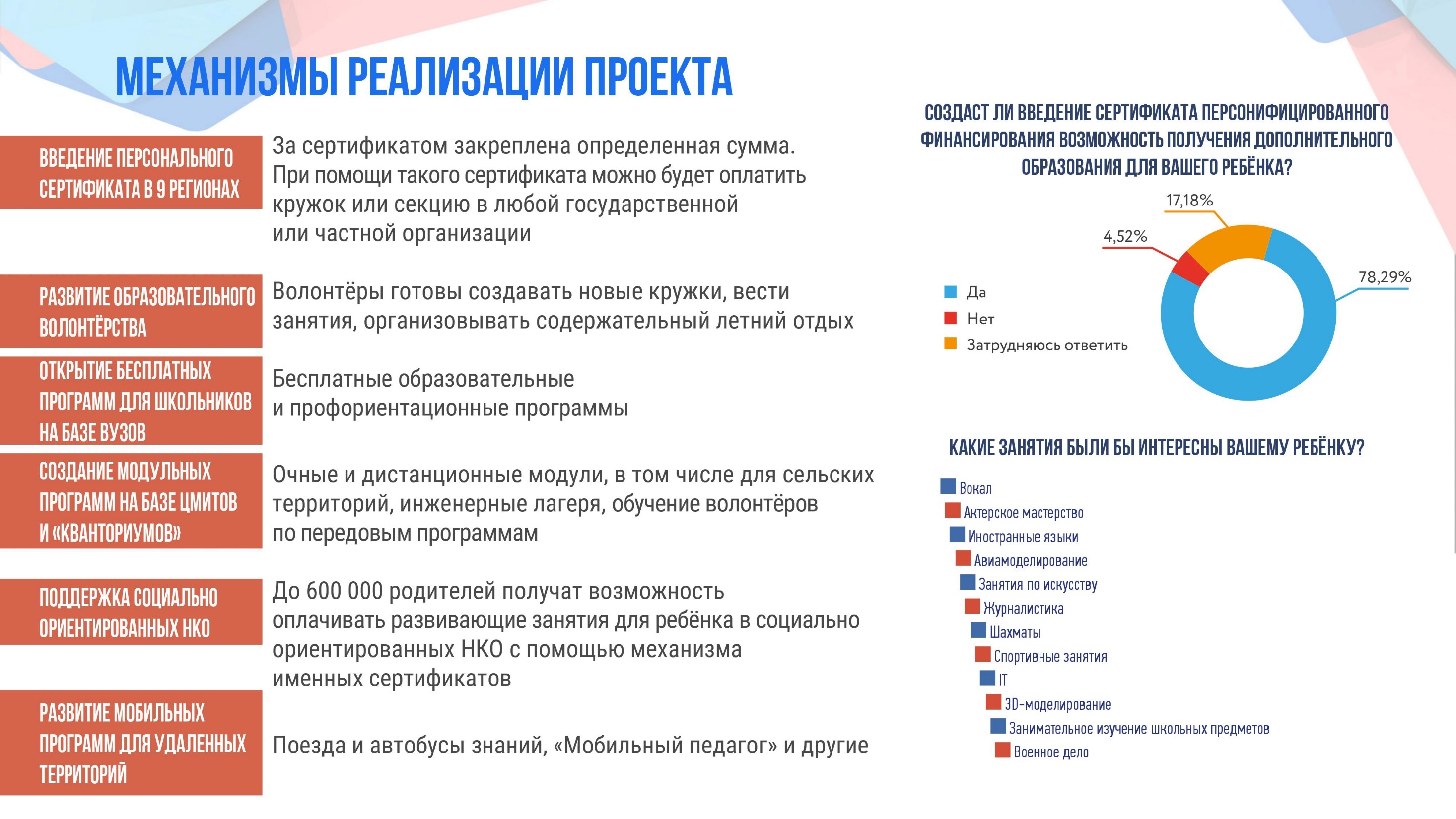 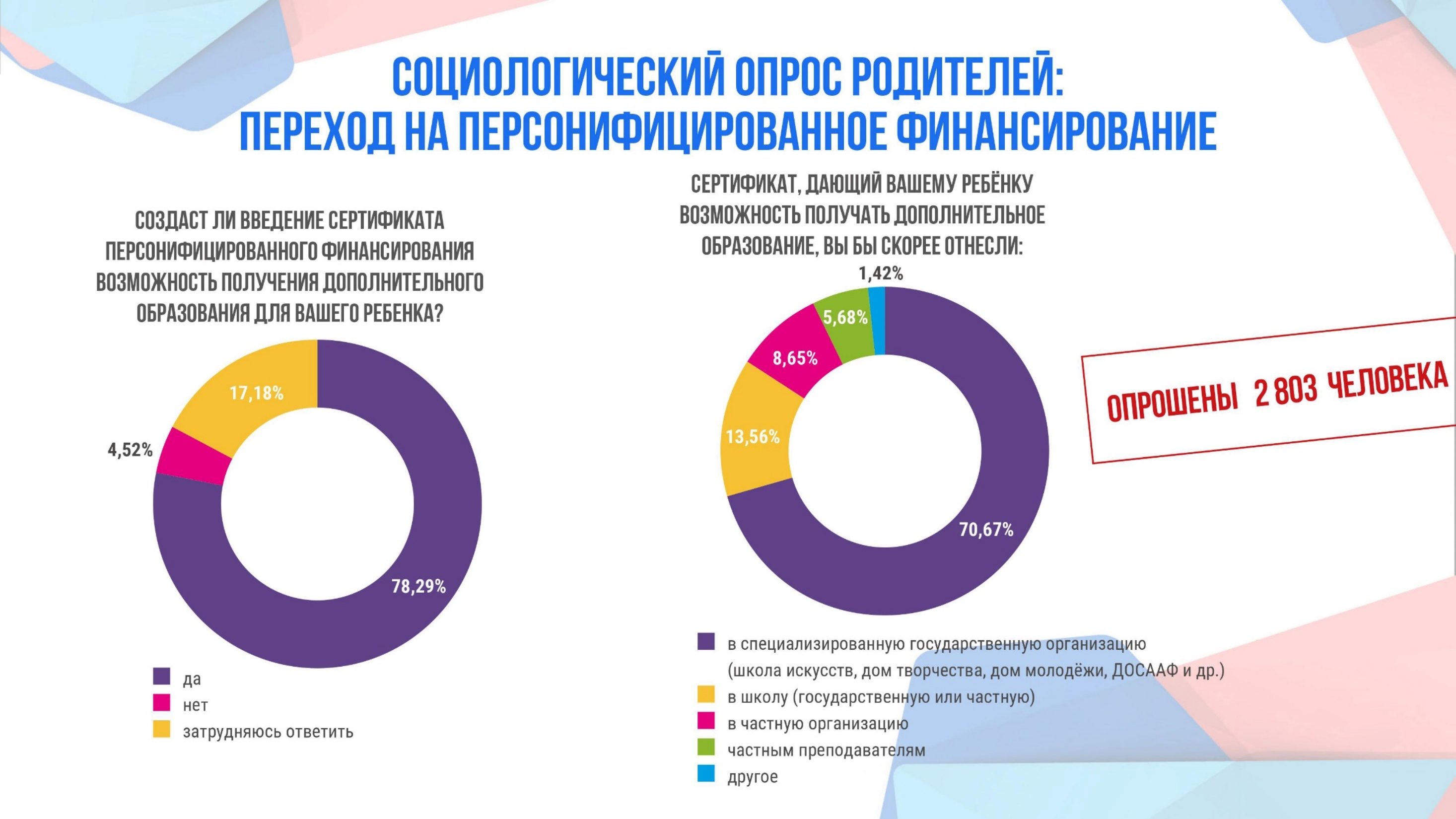 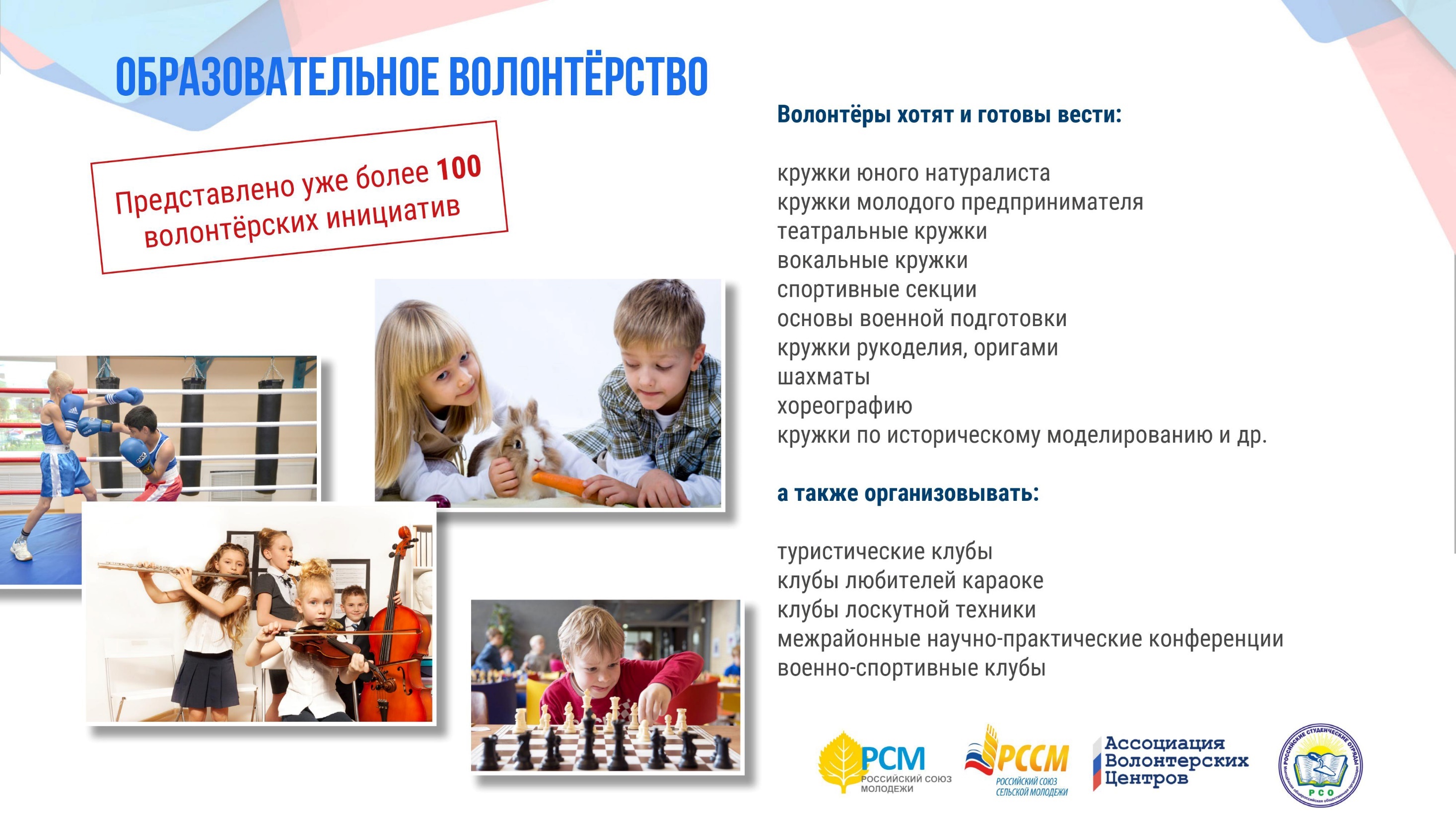 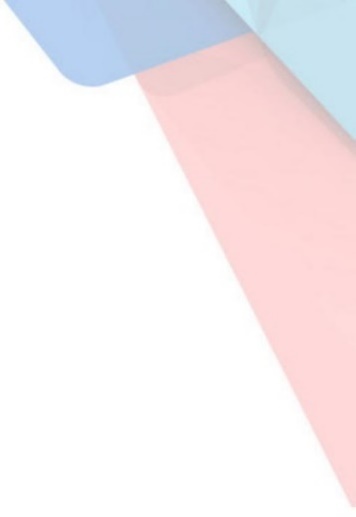 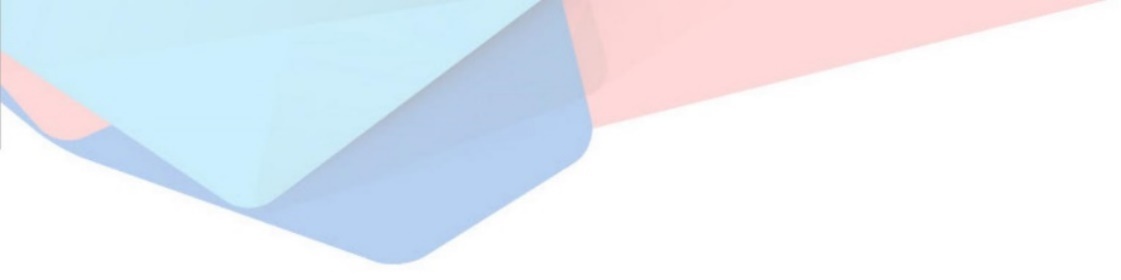 ТЕХНИЧЕСКОЕ ТВОРЧЕСТВО
Ресурсные центры поддержки 
технического творчества
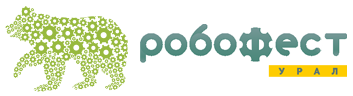 Окружной робототехнический фестиваль 
«РобоФест-Урал», 540 человек из 6 регионов
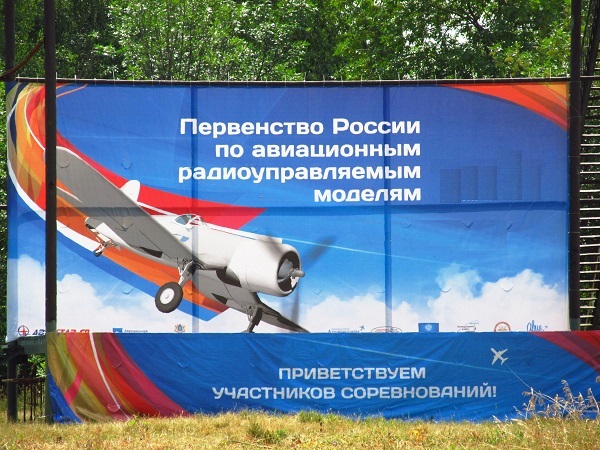 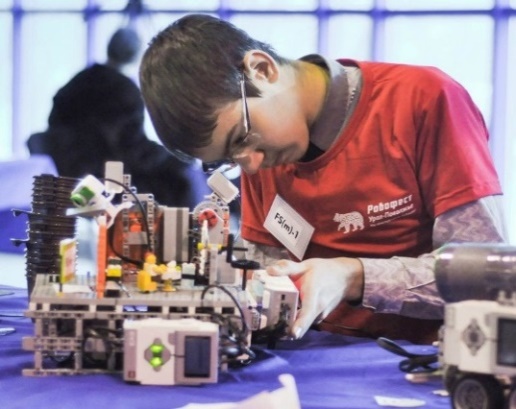 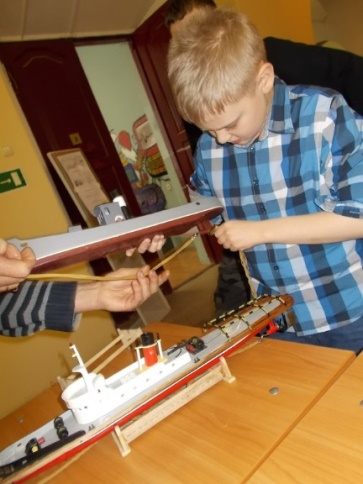 Первенство России по авиационным моделям, 100 человек из 11 регионов
Первенство Пермского края по робототехнике
Открытая научно-техническая олимпиада обучающихся Пермского края
Первенство Пермского края  по радиоспорту
Краевые соревнования по судомодельному спорту
Краевой конкурс «Юный радиолюбитель»
Краевой конкурс «Юные техники и изобретатели Пермского края»
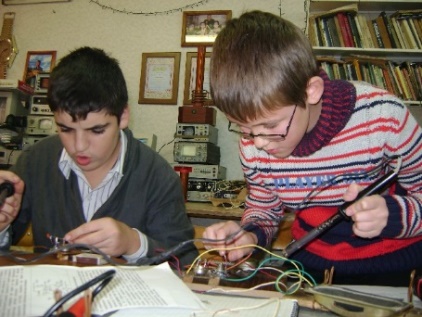 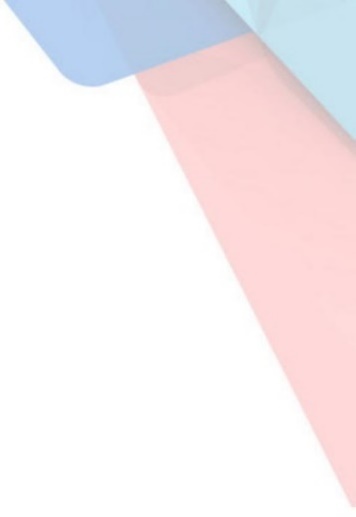 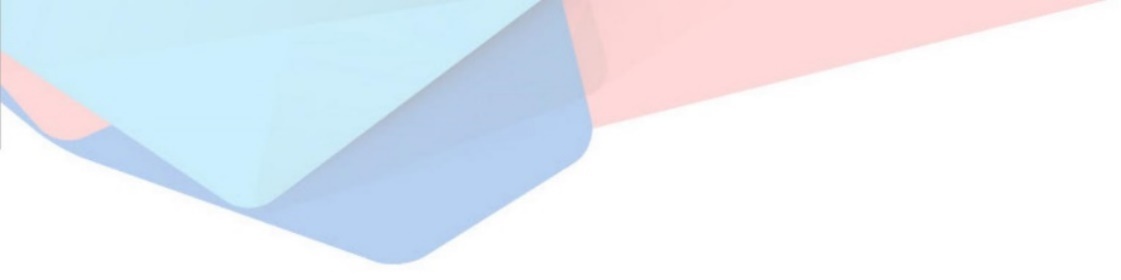 НЕЗАВИСИМАЯ ОЦЕНКА КАЧЕСТВА ОБРАЗОВАНИЯ: 
особенности дополнительного образования
Программа – основной объект НОКО


Навигация – ключевая задача НОКО



Кластеризация – обязательный механизм


Профессиональная экспертиза и потребительская оценка – главные инструменты
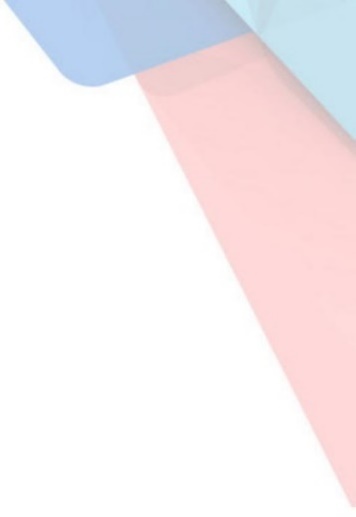 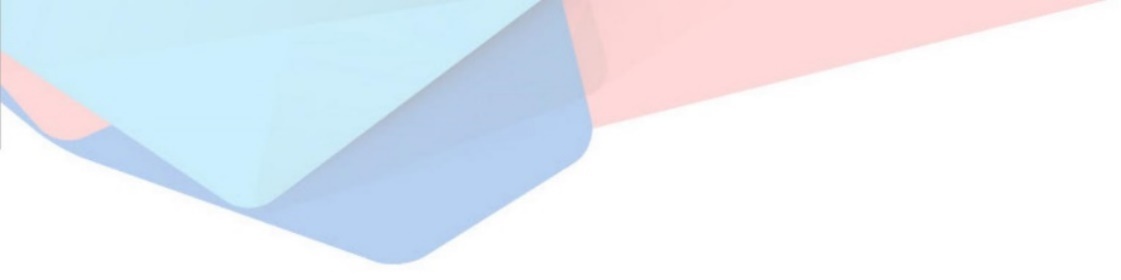 РЕЗУЛЬТАТЫ ПРОЕКТА К 2021 ГОДУ
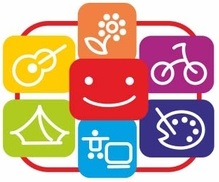 не менее 75% детей в возрасте от 5 до 18 лет охвачены дополнительным образованием (от общего количества детей данной категории);

не менее 8% детей охвачены дополнительными общеразвивающими программами технической и естественно-научной направленности;

функционирует региональный модельный центр дополнительного образования детей и создан детский технопарк «Кванториум»;

не менее 20 000 детей и молодежи ежегодно принимают участие в конкурсах и олимпиадах различного уровня;

не менее 150 педагогов и руководителей организаций дополнительного образования ежегодно повышают свою квалификацию;

не менее 20 частных организаций, реализующих программы дополнительного образования, имеют доступ к бюджетному финансированию услуг дополнительного образования детей.
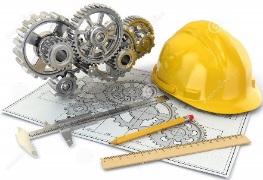 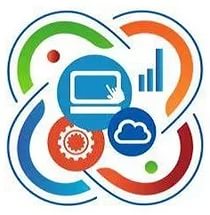 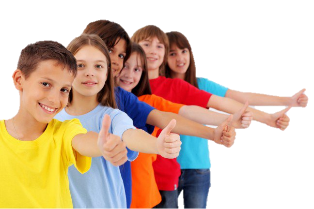 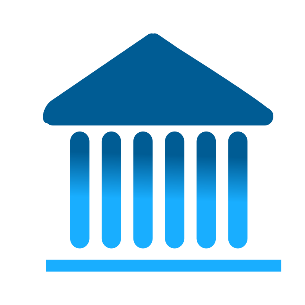